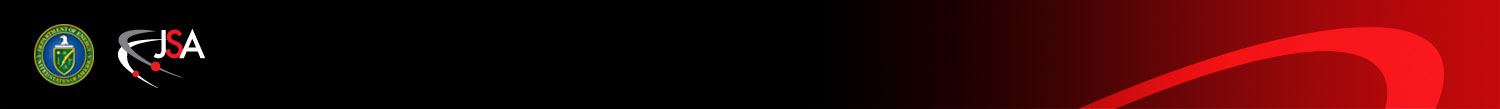 E12–14–009: Ratio of the electric form factor in the mirror nuclei 3He and 3H
Luke Myers, John Arrington, and Doug Higinbotham Spokespersons
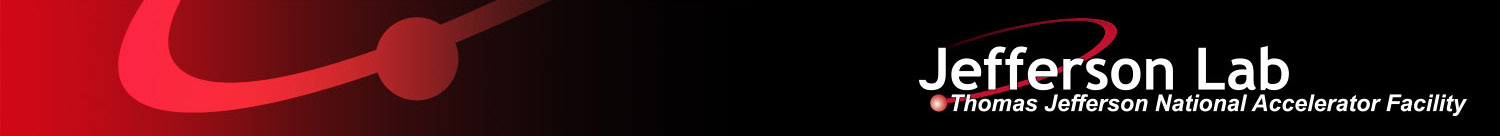 Motivation
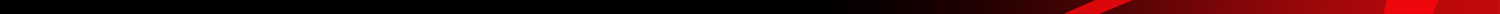 One-time opportunity for 3H at JLab
Precise theoretical calculations of <r2rms>3H, <r2rms>3He
Experimental results:  large uncertainties, discrepancies
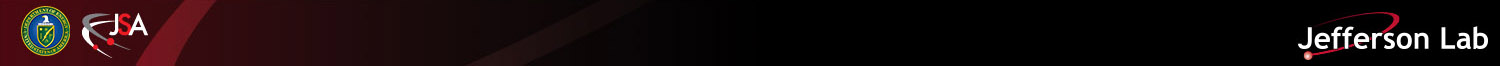 Expected Results
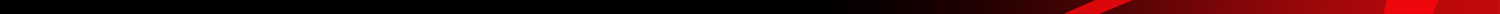 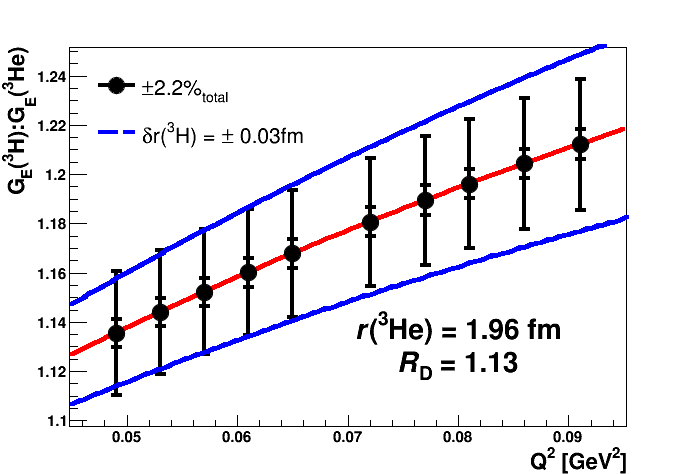 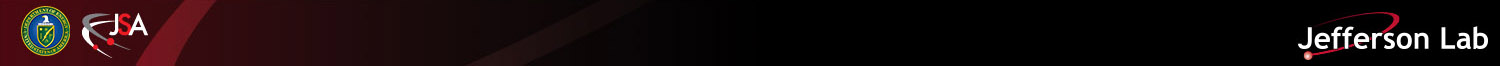 Expected Results
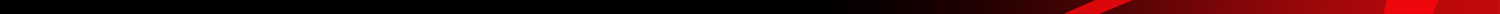 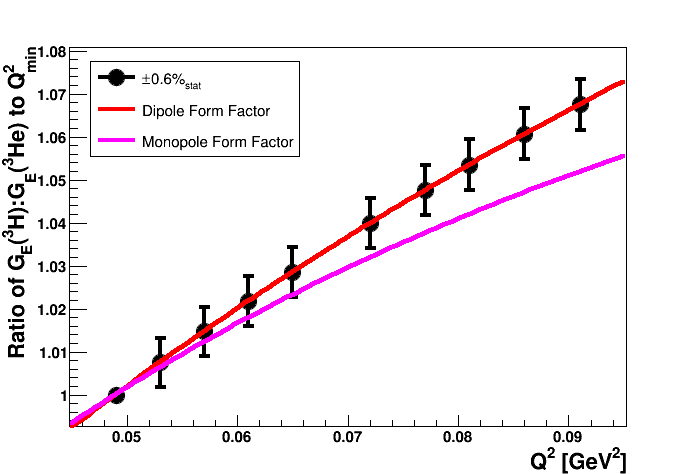 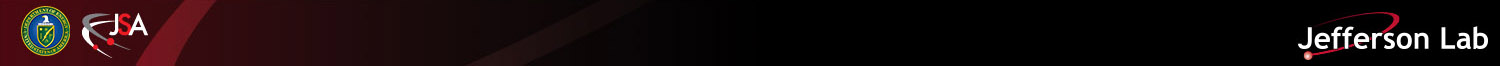 Experimental Setup
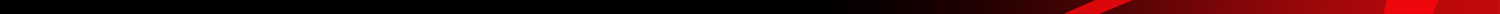 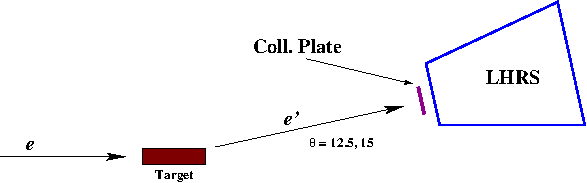 Hall A, as in MARATHON (E12-10-103) and x>1   (E12-11-112)
Beam:  1.1 GeV @ 5 A for 1.5 days
Special collimator plate
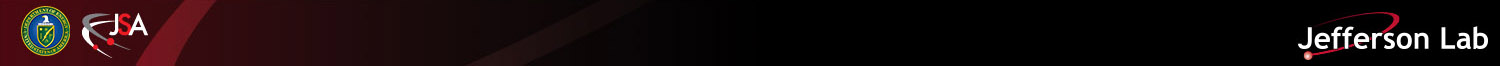 Kinematics with LHRS
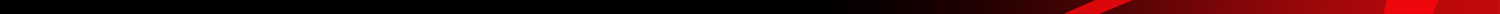 Only one momentum setting
Works for 3H, 3He as well as 1H, 2H, 12C
12C data for systematics cross check

Count rates are HUGE!
Ibeam ~ 5 A
Even with losses, 105 counts/bin/hr
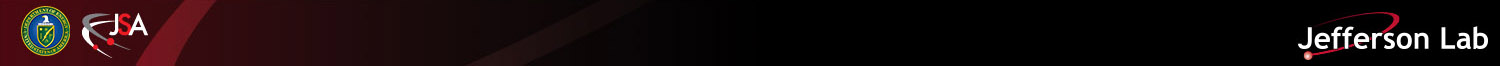 Collimator Plate
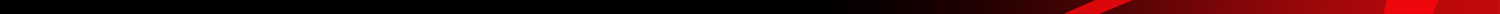 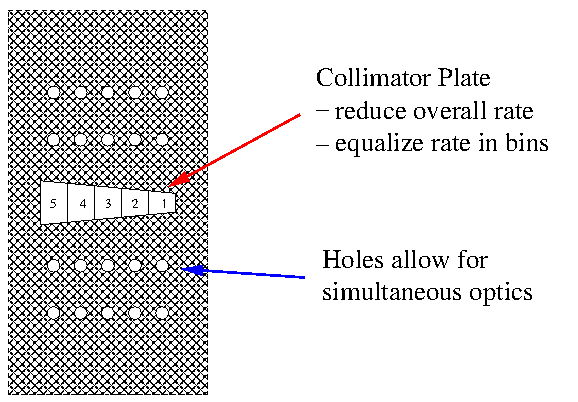 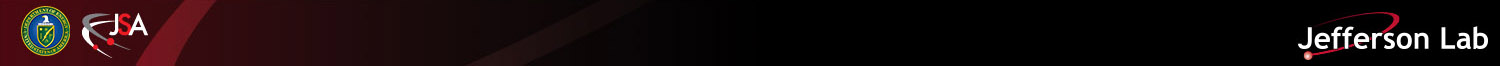 Beamtime Request
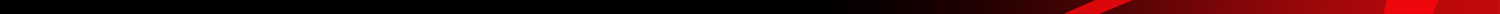 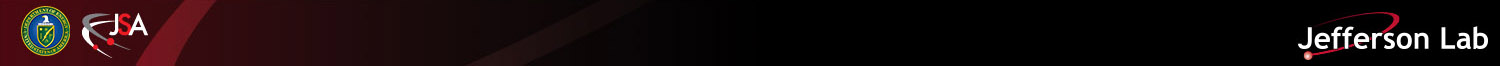 Conclusions
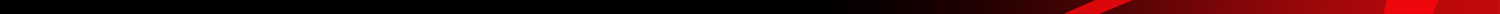  Currently,  <r2rms>3He – <r2rms>3H = (0.20  0.10) fm

 A 2% measurement of the form factor ratio
   <r2rms>3He – <r2rms>3H  (0.20  0.03) fm

 Only 1.5 days of beamtime requested for experiment
      1H, 2H, 3H, 3He and 12C

 Our best chance to measure the 3H radius!
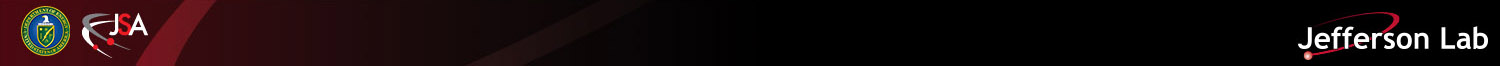